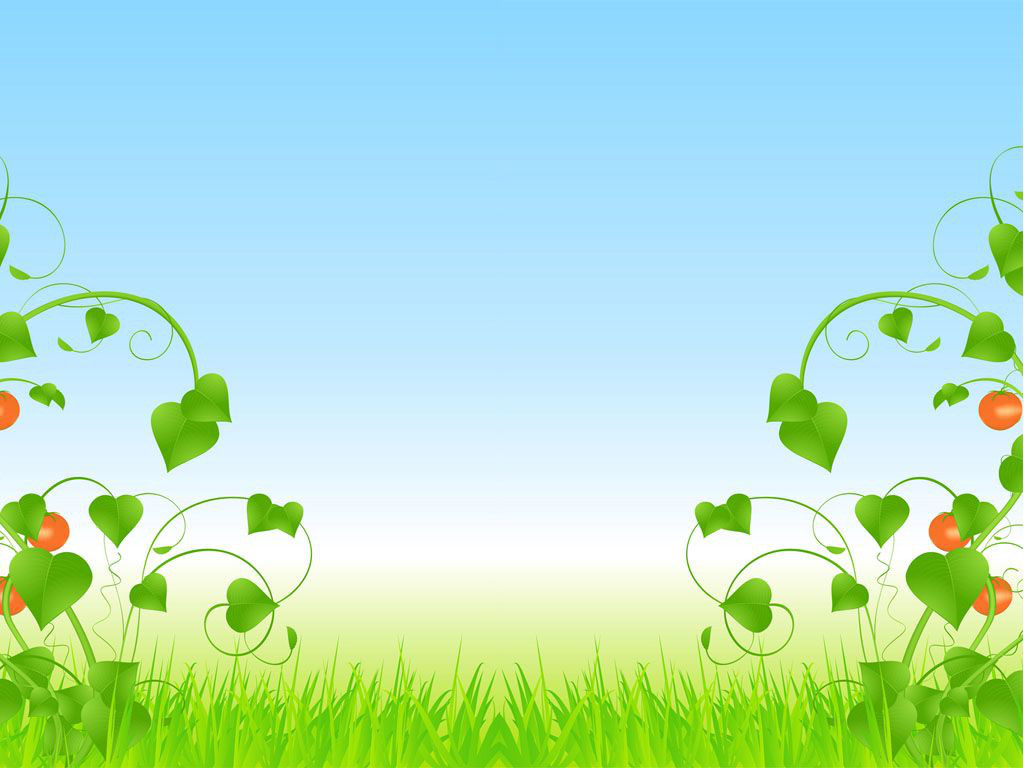 MĨ THUẬT 9
Chủ đề  
TẠO HÌNH NHÂN VẬT VÀ 
SÂN KHẤU BIỂU DIỄN RỐI DÂY
Giáo viên: Đỗ Thị Ngọc Kiều
Bài 9. Tạo hình nhân vật rối dây
Chủ đề  TẠO HÌNH NHÂN VẬT 
VÀ SÂN KHẤU BIỂU DIỄN RỐI  DÂY
Tiết 2. Tạo đặc điểm và thiết kế trang phục rối
Tiết 3. Tạo dây điều khiển rối và mô hình sân khấu biểu diễn rối
Tiết 4. Trình diễn tiểu phẩm rối
MÚA RỐI NƯỚC
Tiết 1: TẠO HÌNH RỐI DÂY
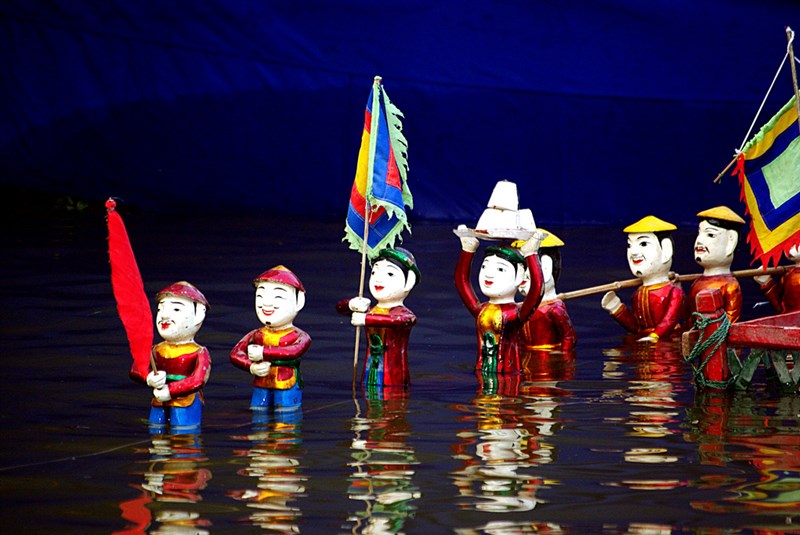 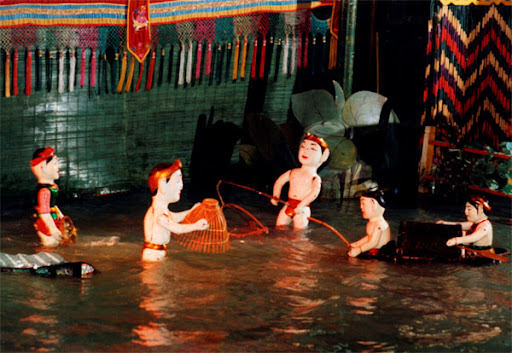 1.  Tìm hiểu.
MÚA  RỐI  DÂY
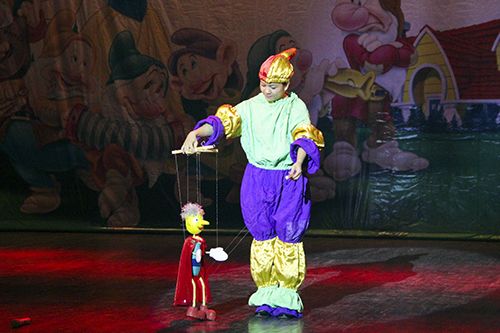 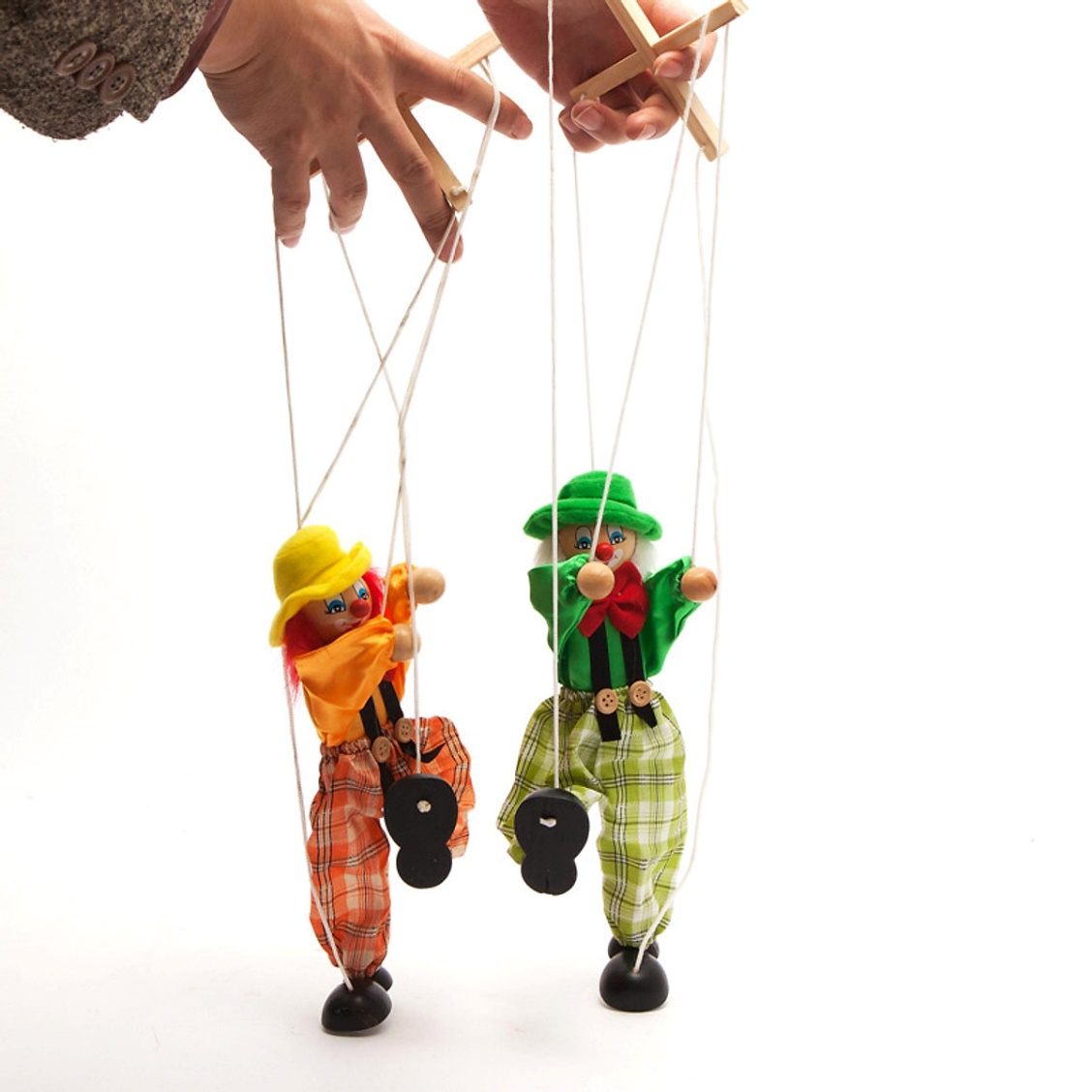 MÚA  RỐI  TAY
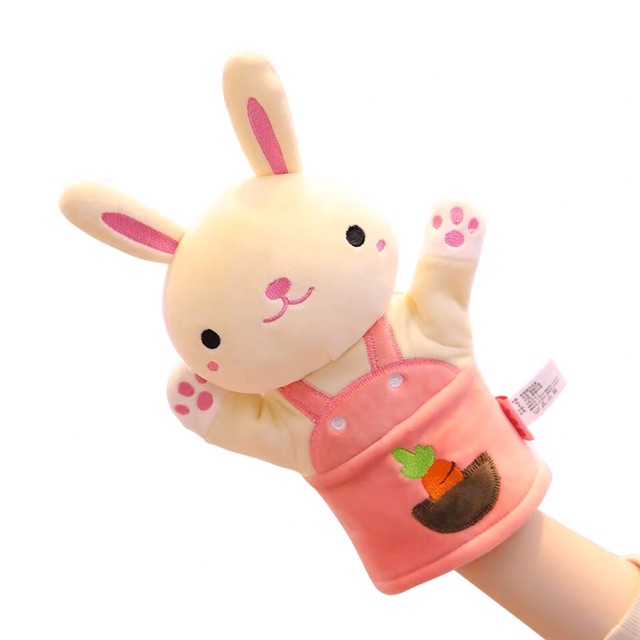 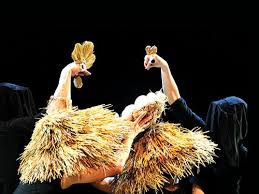 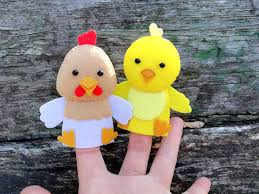 MÚA  RỐI  BÓNG
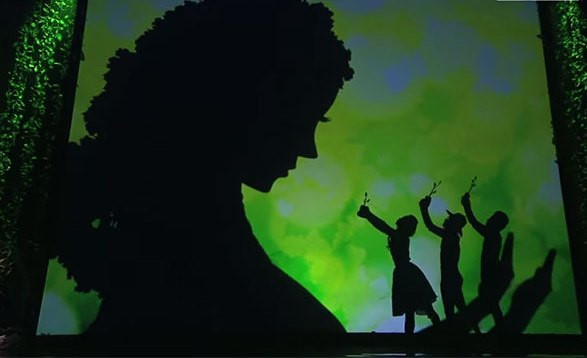 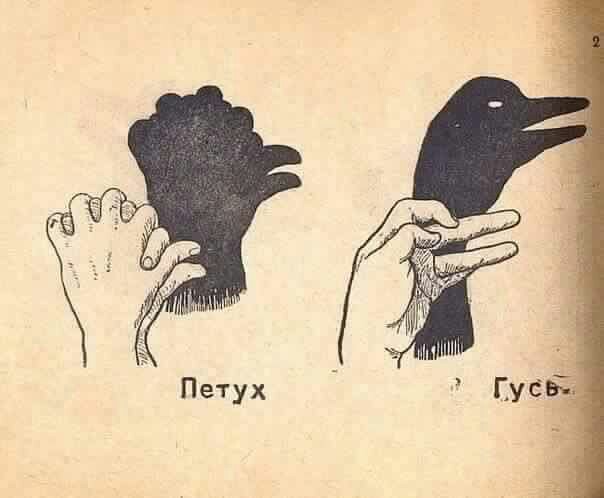 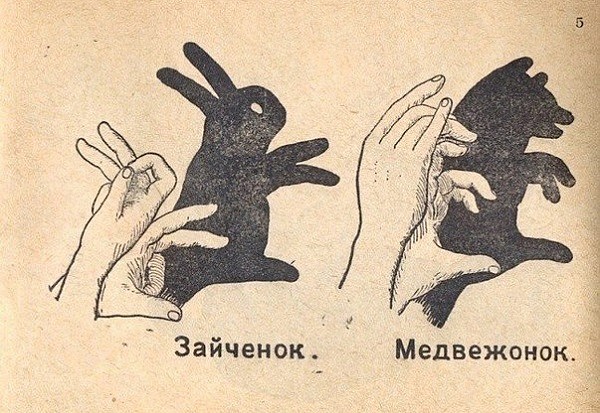 RỐI  QUE
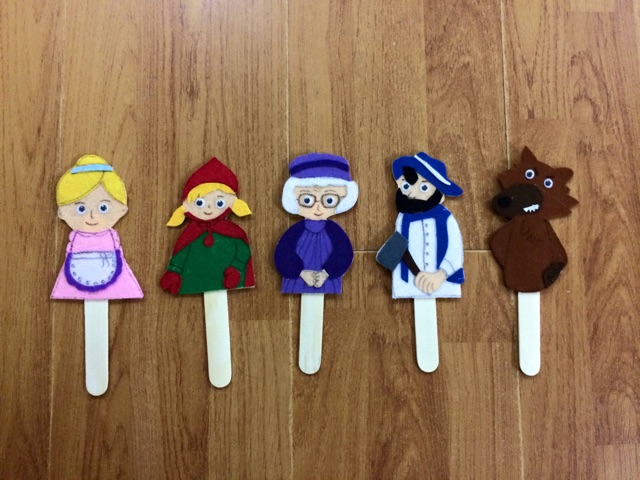 - Có nhiều thể loại rối như: rối nước, rối dây, rối tay, rối bóng, rối que…, được làm bằng nhiều chất liệu khác nhau (gỗ, vải, giấy…)
- Có thể sử dụng các vật liệu có sẵn dạng khối hộp khối cầu, khối trụ, (ống trúc, vỏ bút,…) để tạo các bộ phận của con rối, sau đó luồn dây để liên kết tạo hình con rối.
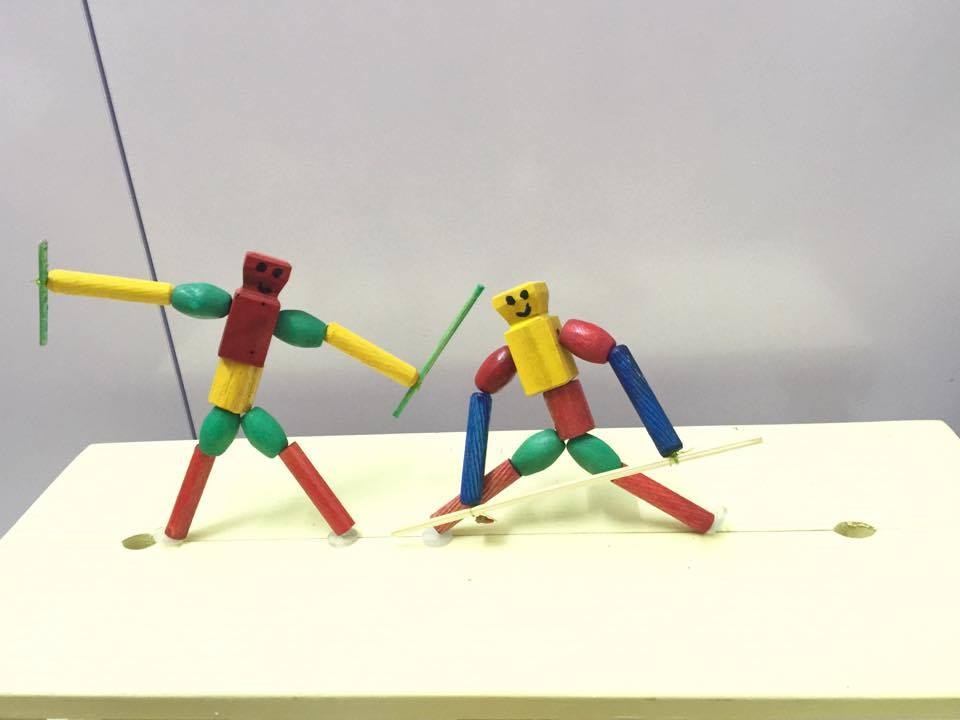 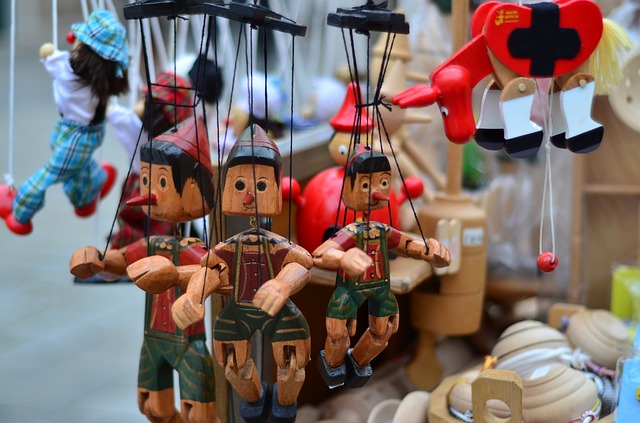 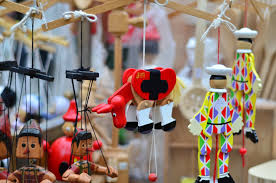 Tiết 1: Tạo hình con rối
1.1.  Tìm hiểu.
1.2. Thực hành.
Tạo mới hoặc sử dụng các vật liệu có sẵn để tạo các bộ phận của con rối sau đó liên kết chúng thành hình dạng con rối.
Cách làm một con rối đơn giản.
2
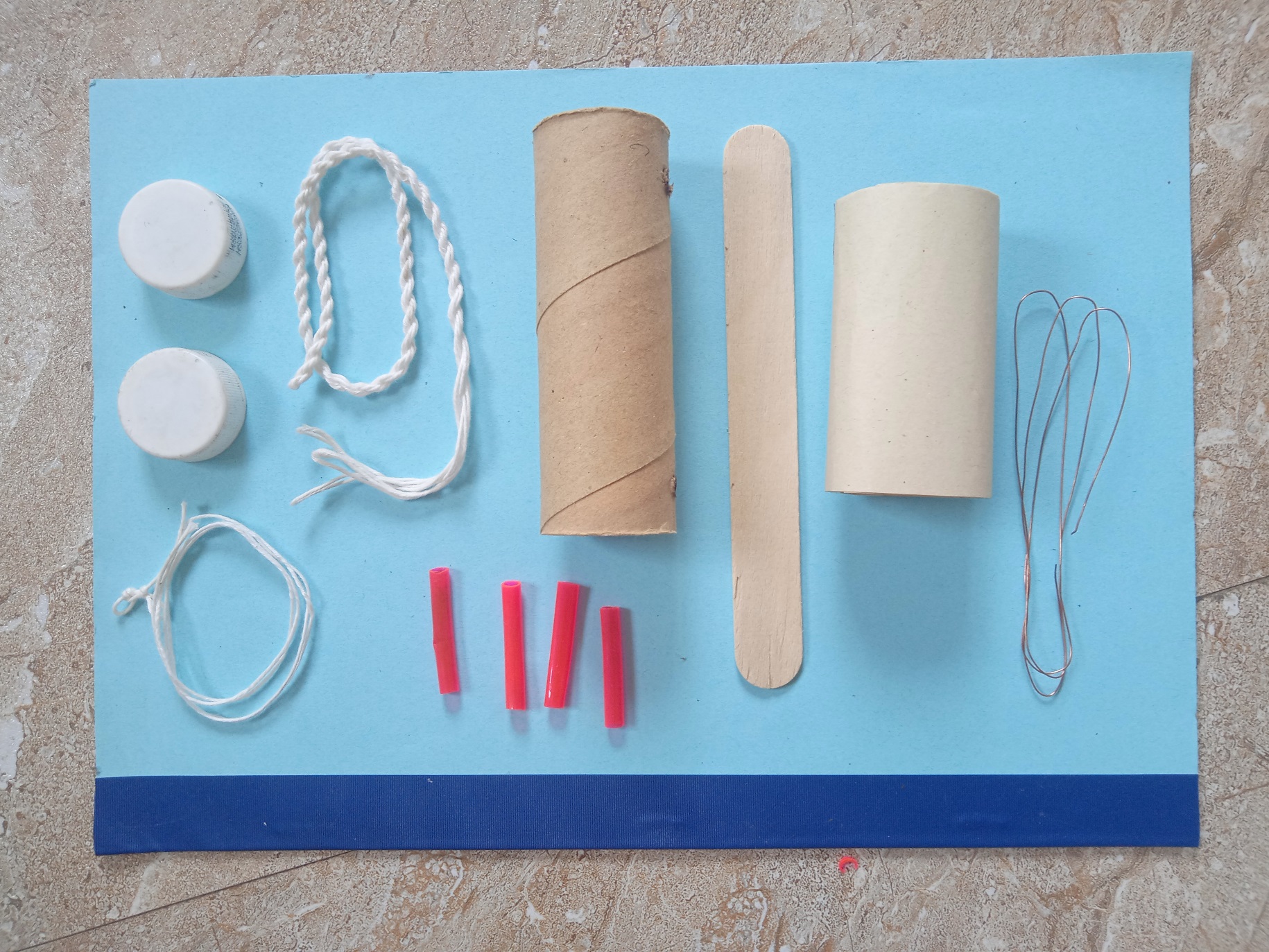 1
3
4
5
6
6
- Chuẩn bị vật liệu.
1. Nắp chai nhựa
 làm bàn chân.
2. Dây dù làm tay
 và chân rối.
3. Ống hút làm
 cánh tay rối.
4. Lõi giấy vệ sinh
Làm thân rối.
5. Quận giấy thành
  ống làm đầu rối
6. Que kem, dây
 thép làm que điều
 khiển.
2
Cách làm một con rối đơn giản.
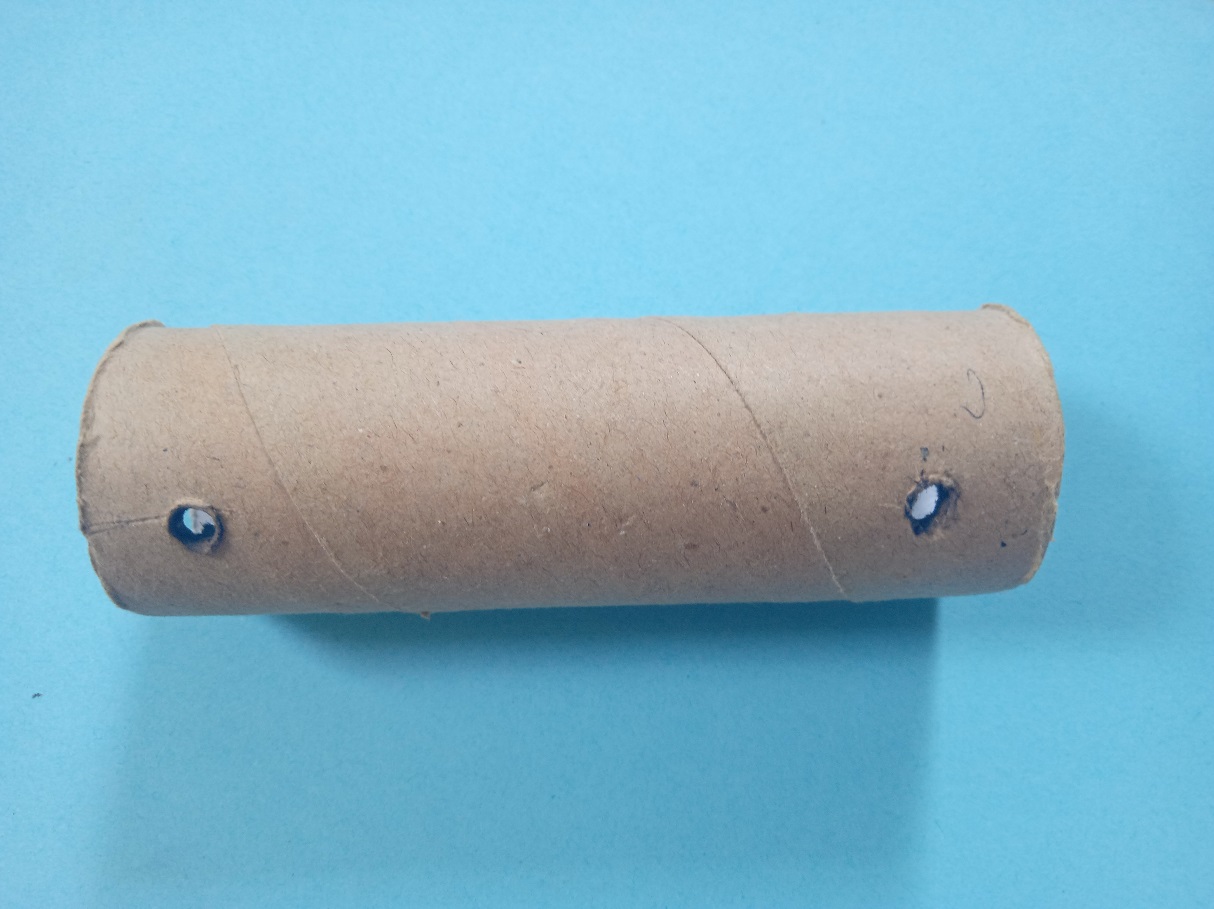 THỰC HIỆN
- Đục 4 lỗ ở thân để
 luồn dây cho tay và chân rối.
Cách làm một con rối đơn giản.
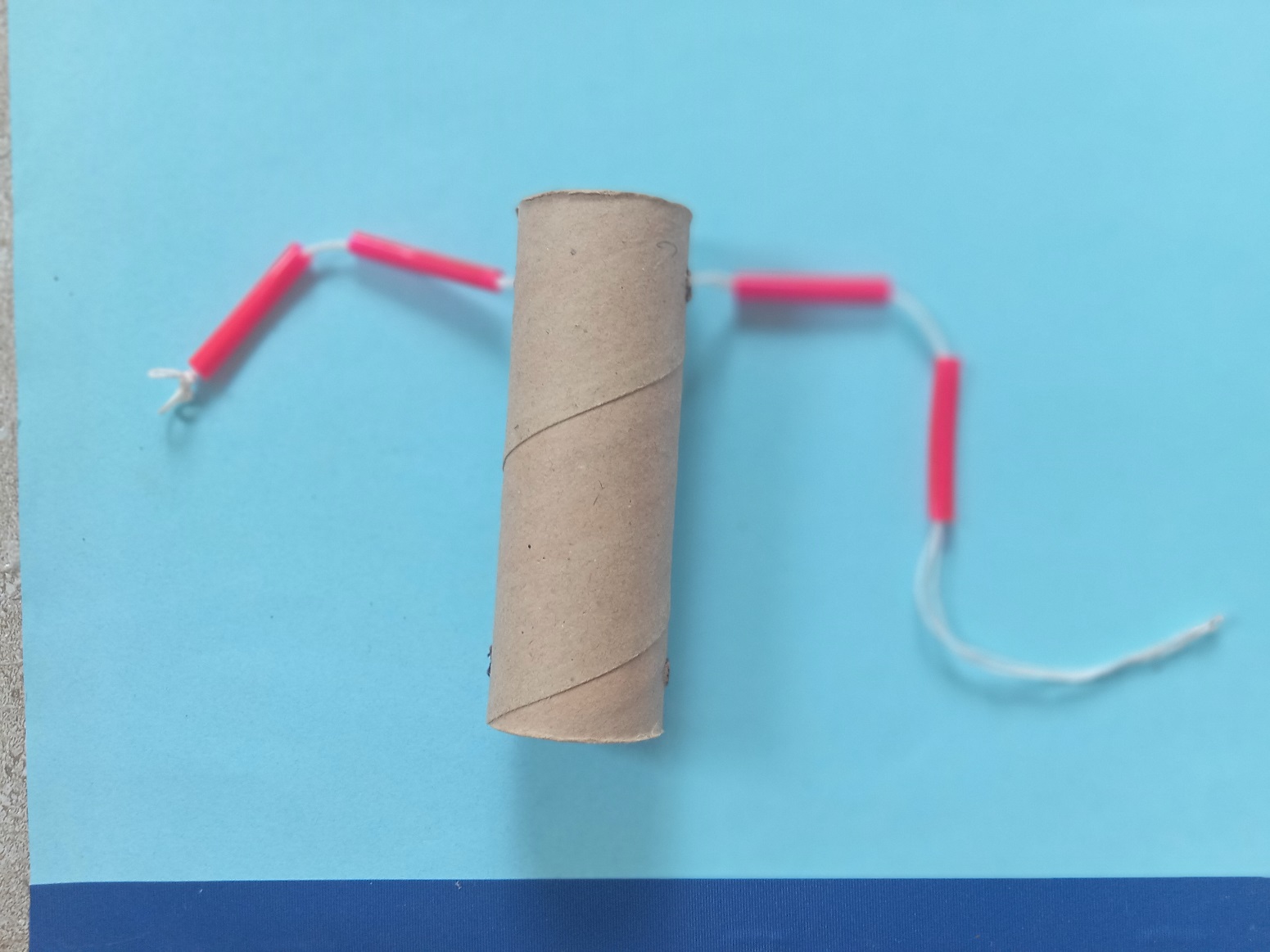 THỰC HIỆN
- Đục 4 lỗ ở thân để
 luồn dây cho tay và chân rối.
- Luồn dây qua ống hút và thân để làm tay rối.
Cách làm một con rối đơn giản.
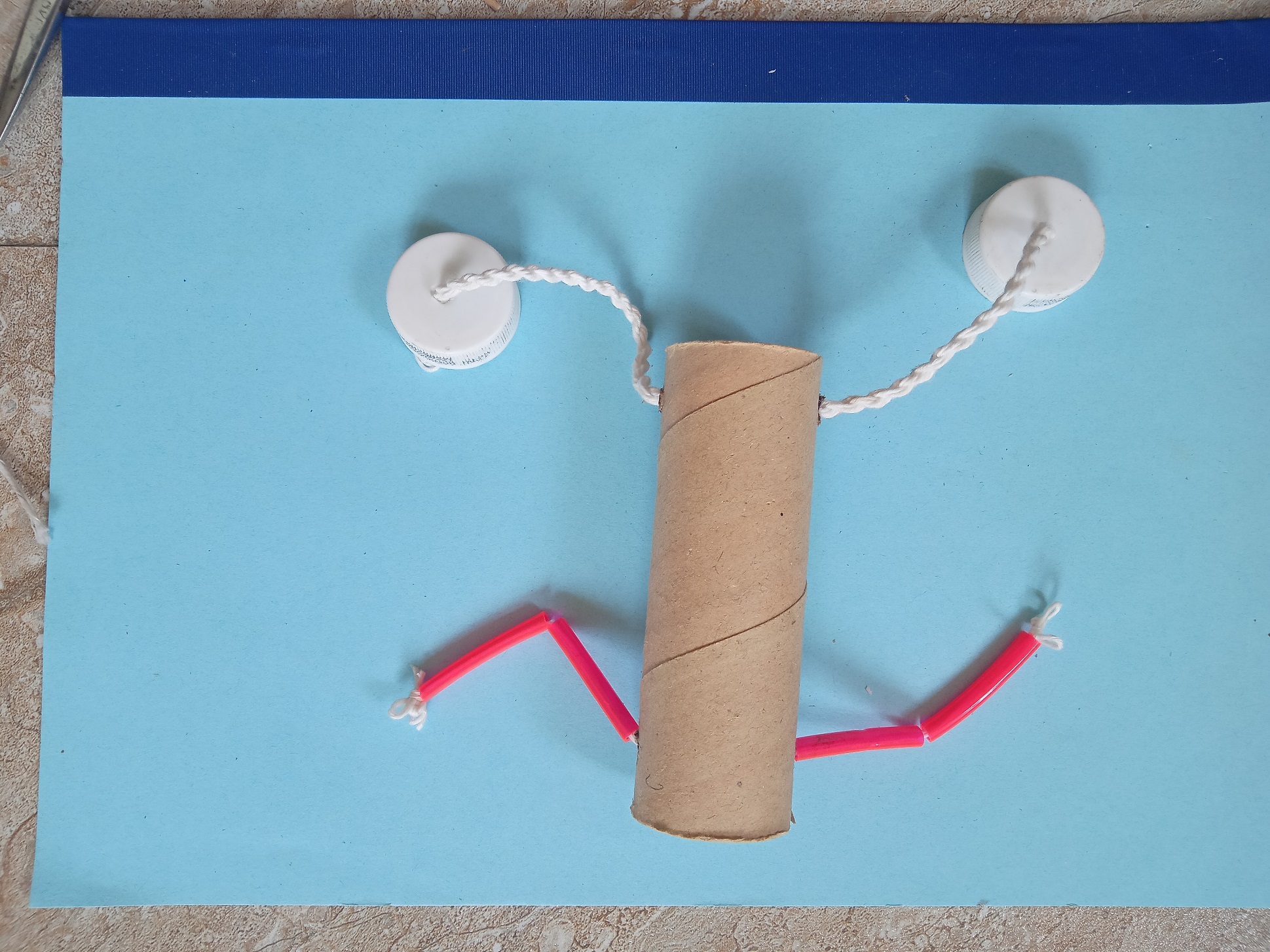 THỰC HIỆN
- Đục 4 lỗ ở thân để
 luồn dây cho tay và chân rối.
- Luồn dây qua ống hút và thân để làm tay rối.
- Luồn dây và gắn nắp chai làm chân.
Cách làm một con rối đơn giản.
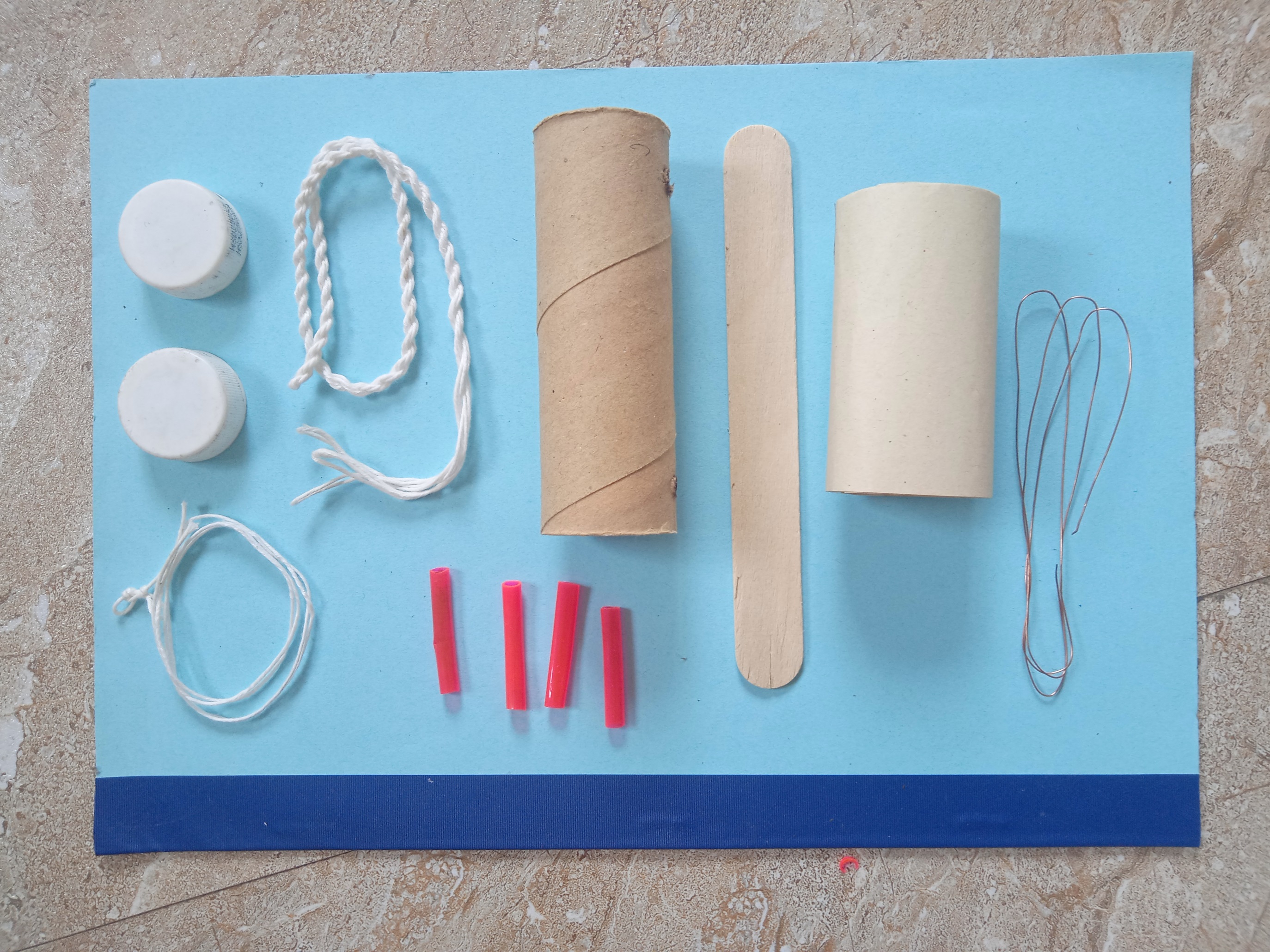 THỰC HIỆN
- Đục 4 lỗ ở thân để
 luồn dây cho tay và chân rối.
- Luồn dây qua ống hút và thân để làm tay rối.
- Luồn dây và gắn nắp chai làm chân.
- Tạo hình đầu rối từ quận giấy.
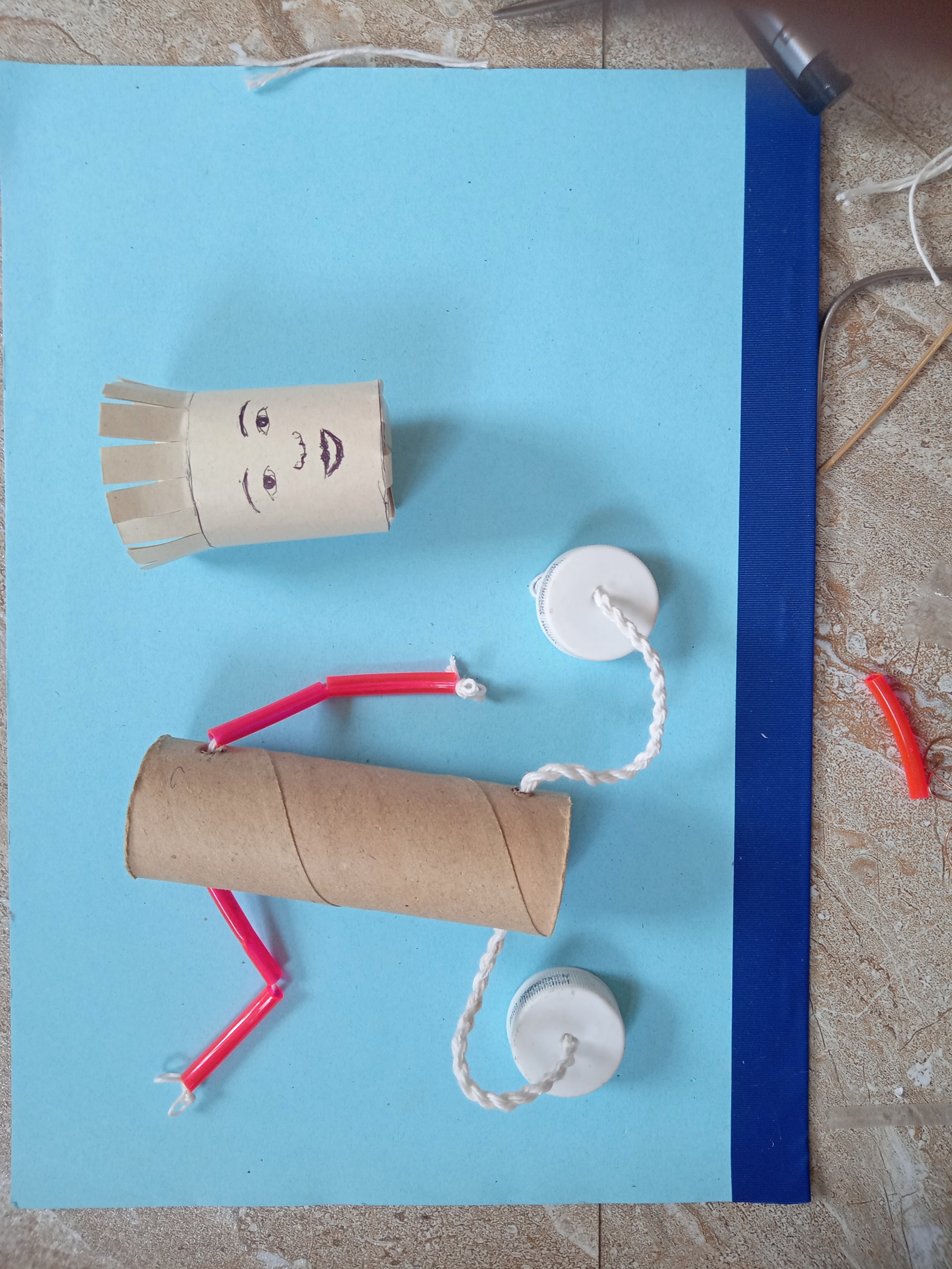 Cách làm một con rối đơn giản.
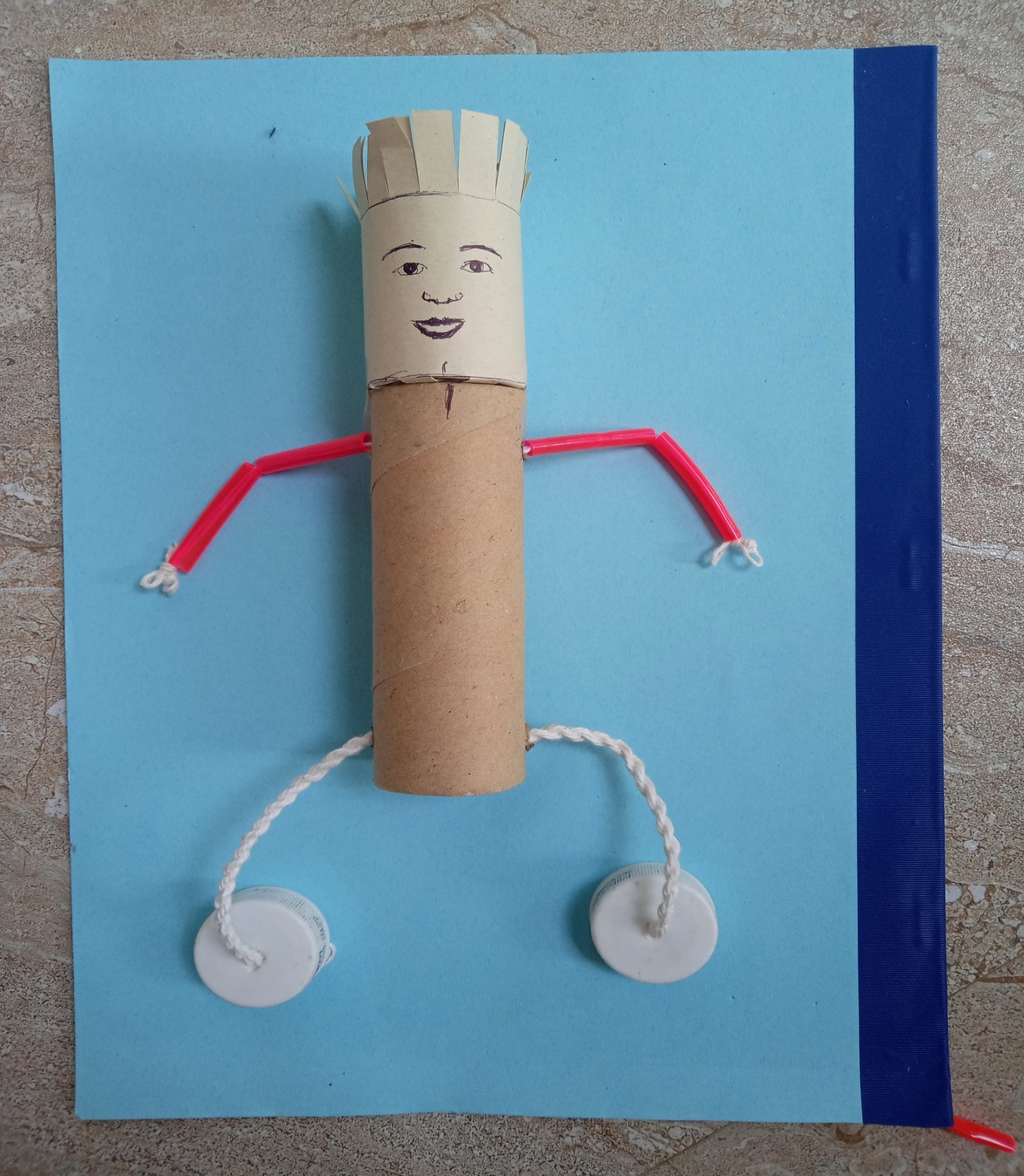 THỰC HIỆN
- Đục 4 lỗ ở thân để
 luồn dây cho tay và chân rối.
- Luồn dây qua ống hút và thân để làm tay rối.
- Luồn dây và gắn nắp chai làm chân.
- Tạo hình đầu rối từ quận giấy.
- Gắn đầu vào thân.
Cách làm một con rối đơn giản.
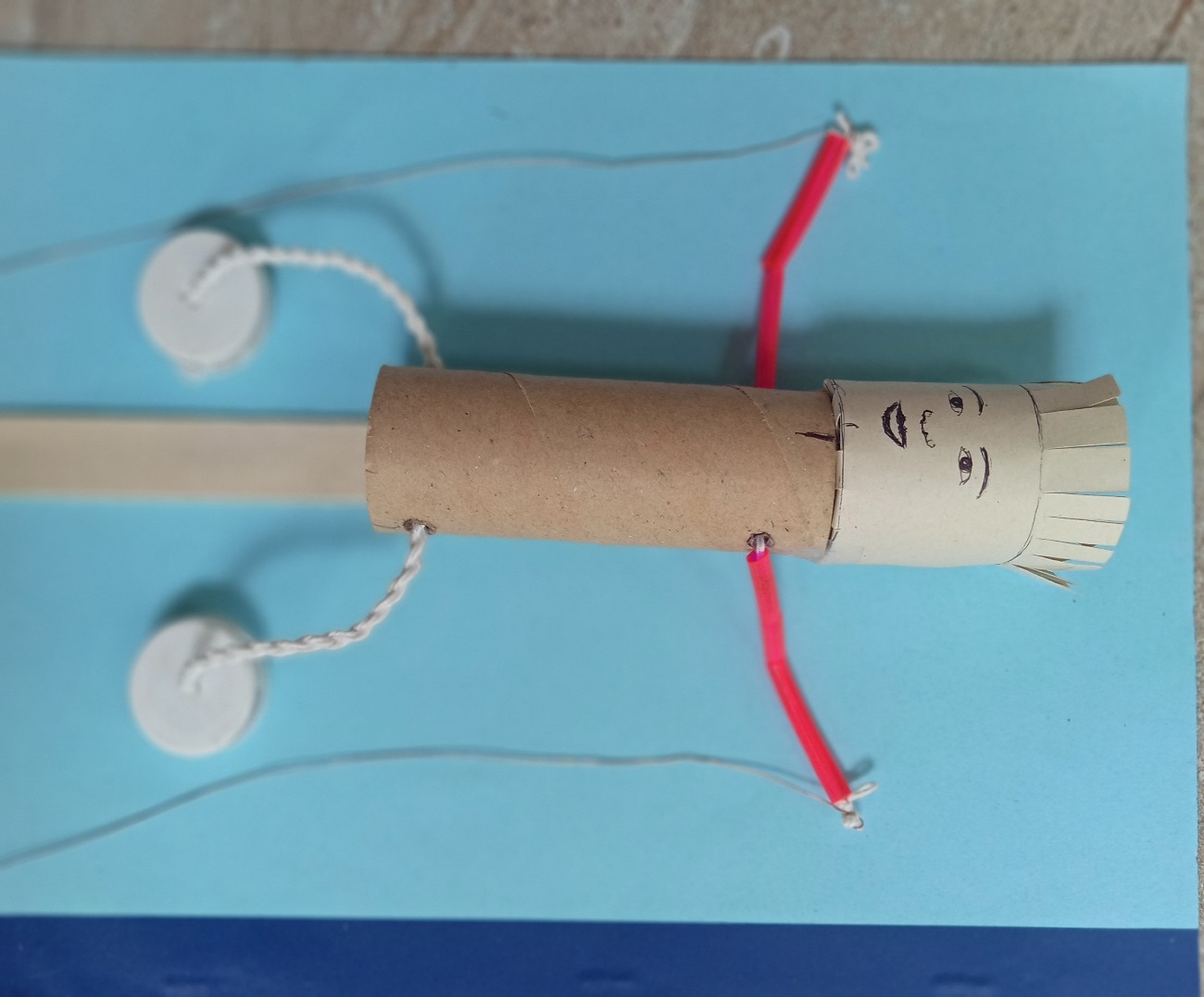 THỰC HIỆN
- Đục 4 lỗ ở thân để
 luồn dây cho tay và chân rối.
- Luồn dây qua ống hút và thân để làm tay.
- Luồn dây và gắn nắp chai làm chân.
- Tạo hình đầu rối từ quận giấy.
- Gắn đầu vào thân.
- Gắn que điều khiển hoàn thiện con rối.
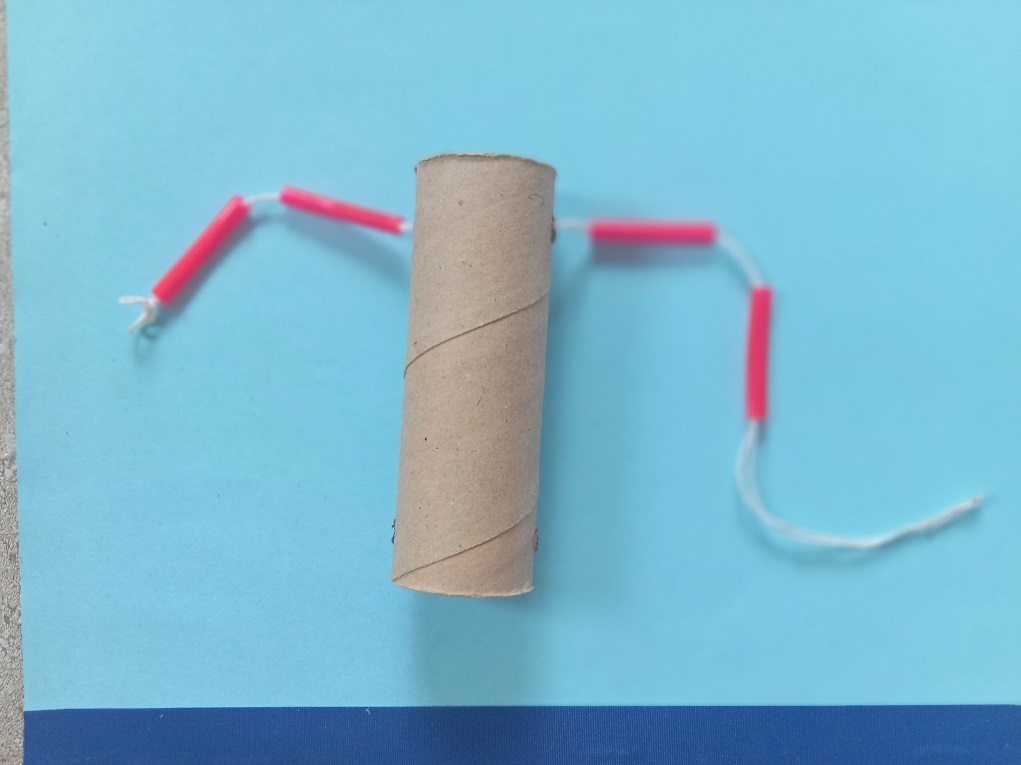 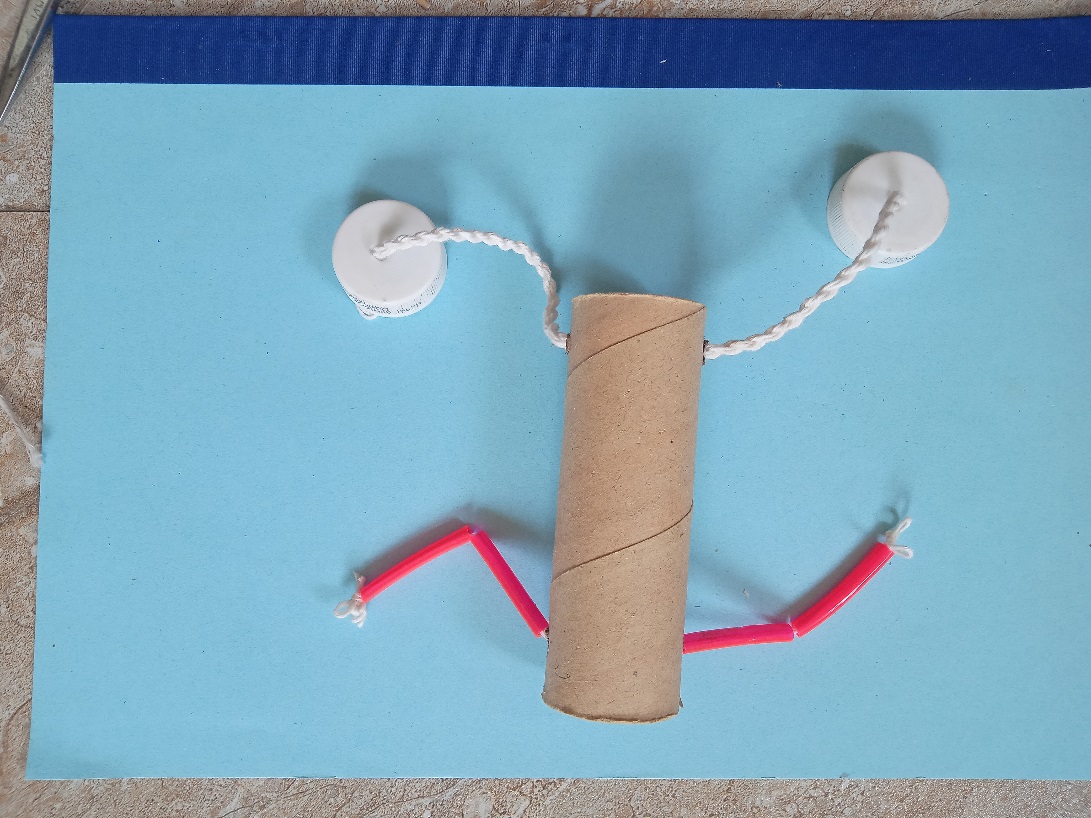 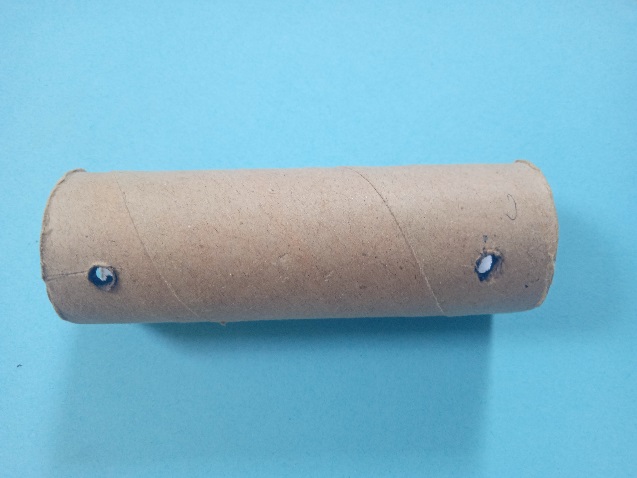 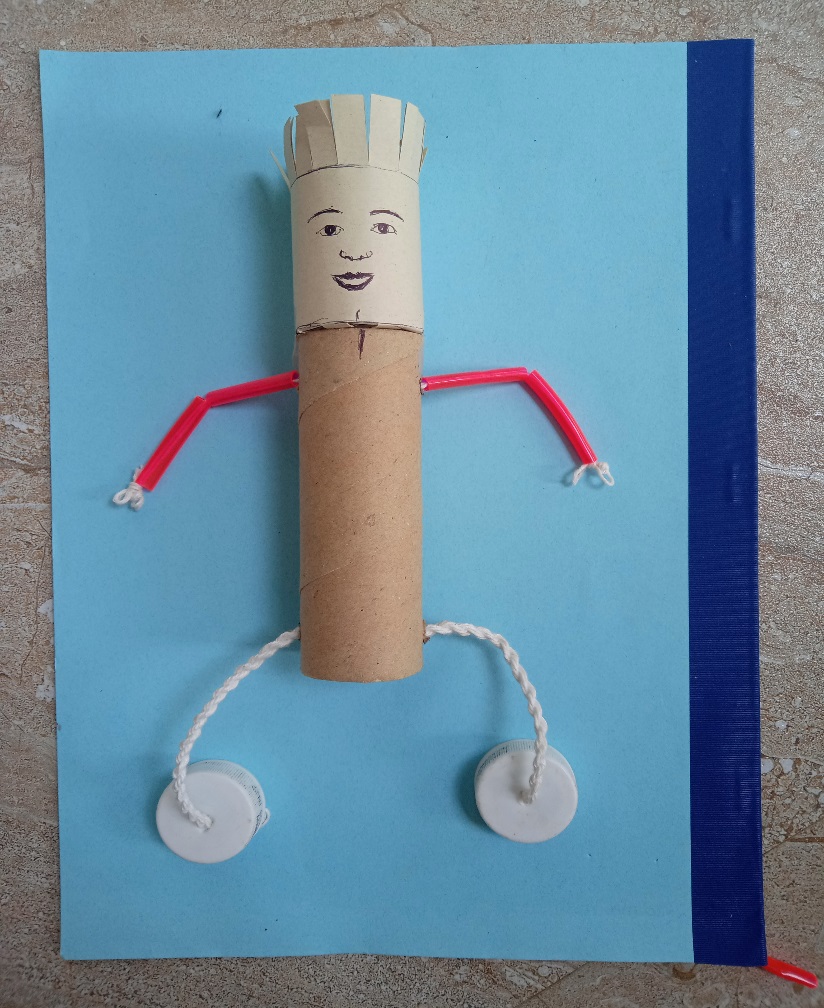 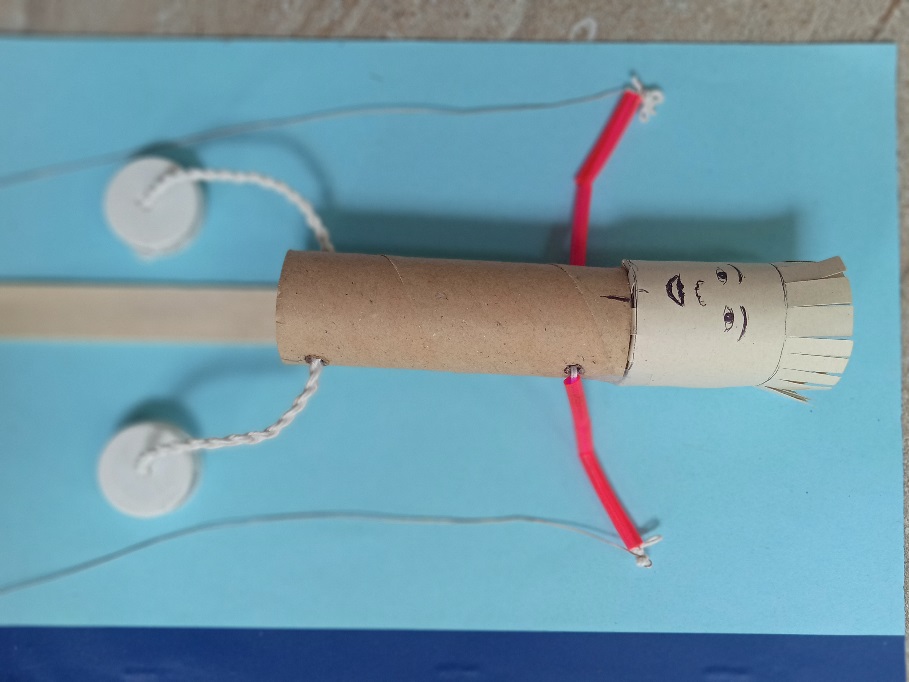 Chuẩn bị vật liệu:
	- Ống tre(thân người)
	- Cành tre(tay chân)
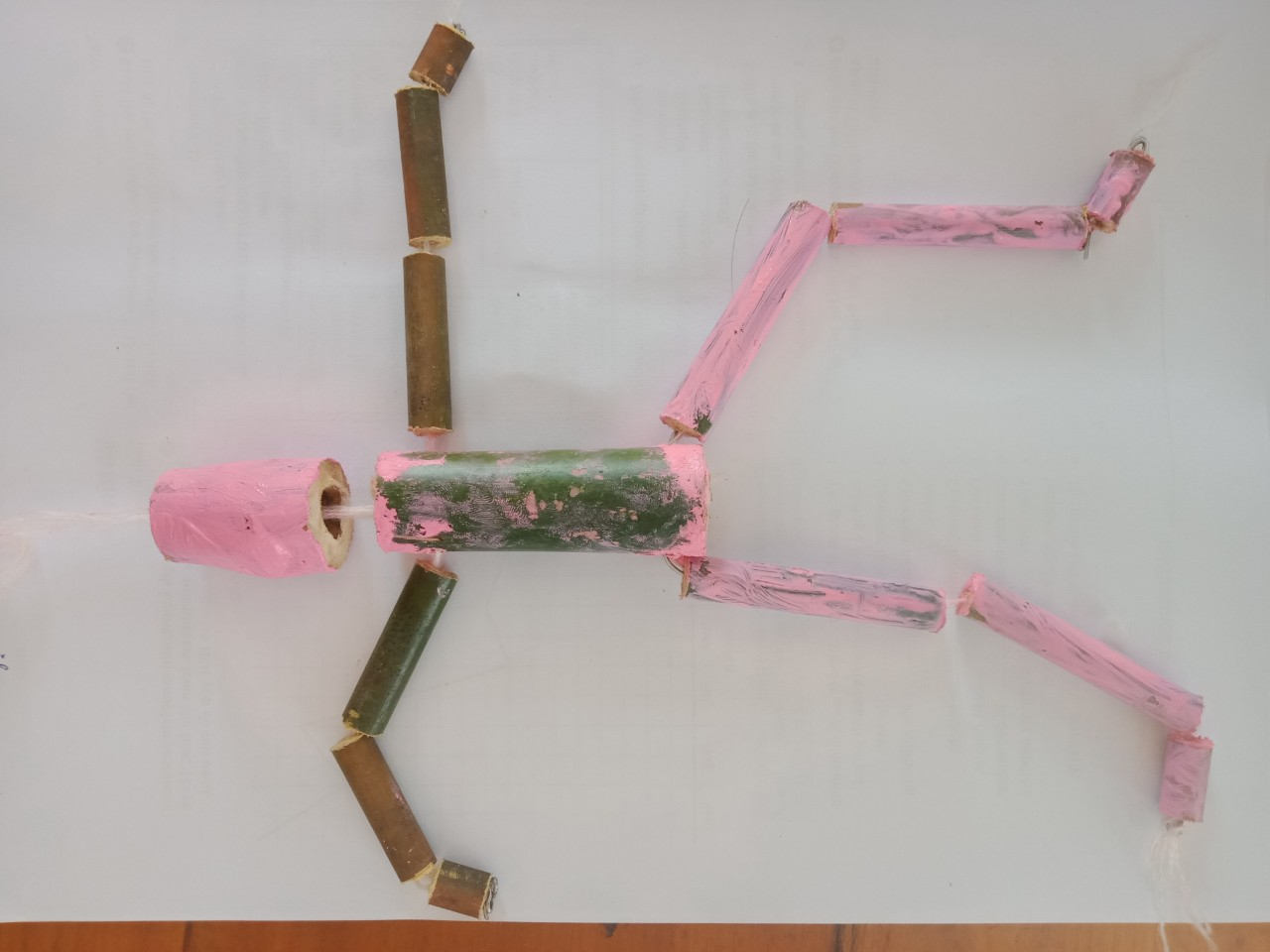 THỰC HIỆN
- Đục 4 lỗ ở thân để
 luồn dây cho tay và chân rối.
- Luồn dây qua ống hút và thân để làm tay.
- Luồn dây và gắn nắp chai làm chân.
- Tạo hình đầu rối từ quận giấy.
- Gắn đầu vào thân.
- Gắn que điều khiển hoàn thiện con rối.
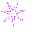 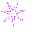 DẶN DÒVỀ NHÀ
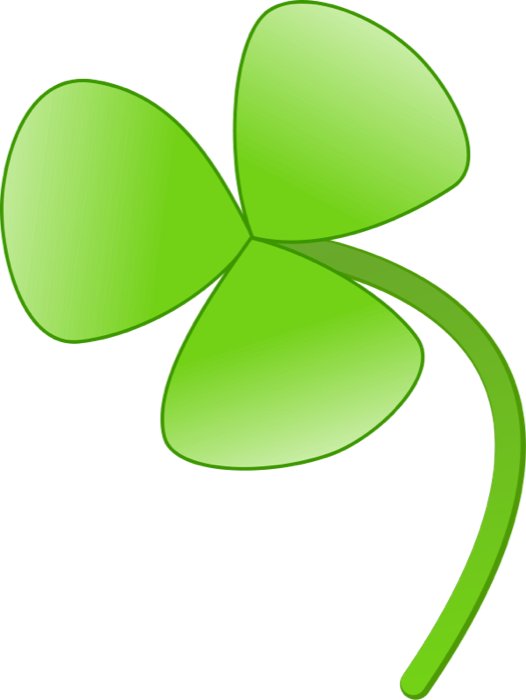 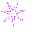 2. Chuẩn bị vải, kim chỉ, kéo, dây nơ ….
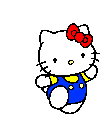 1. Hoàn thành bài nếu ở lớp chưa làm xong.
3. Xem trước bài: Tạo đặc điểm và thiết kế trang phục rối.
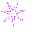 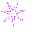